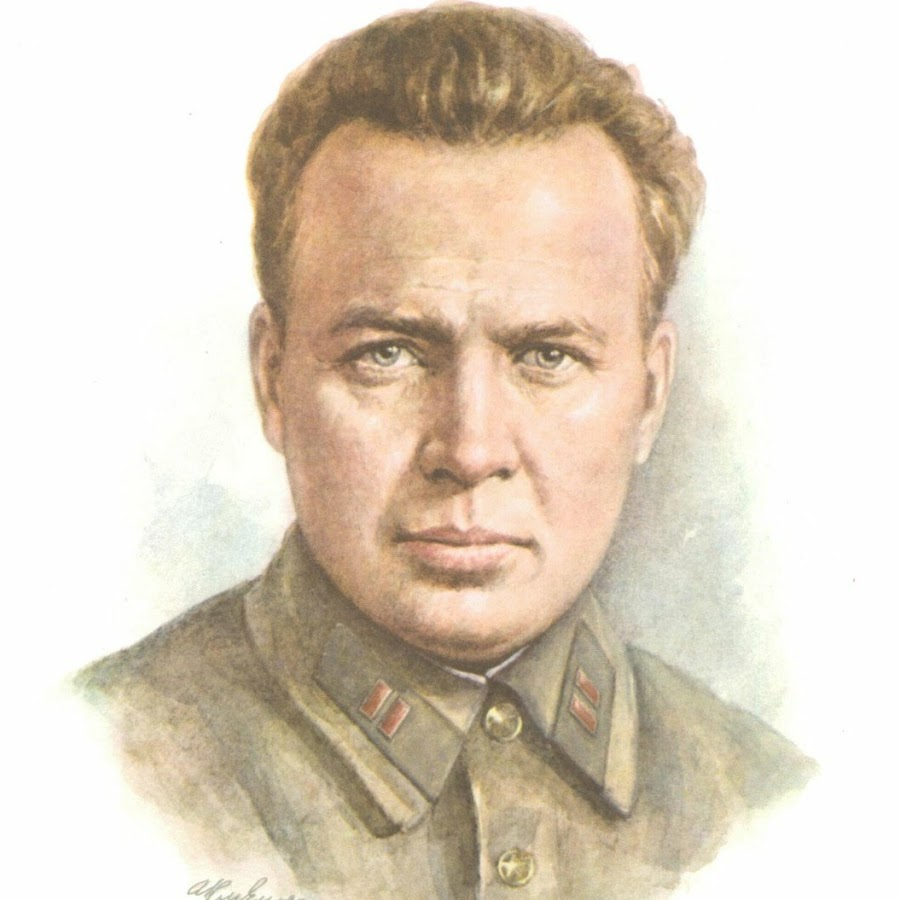 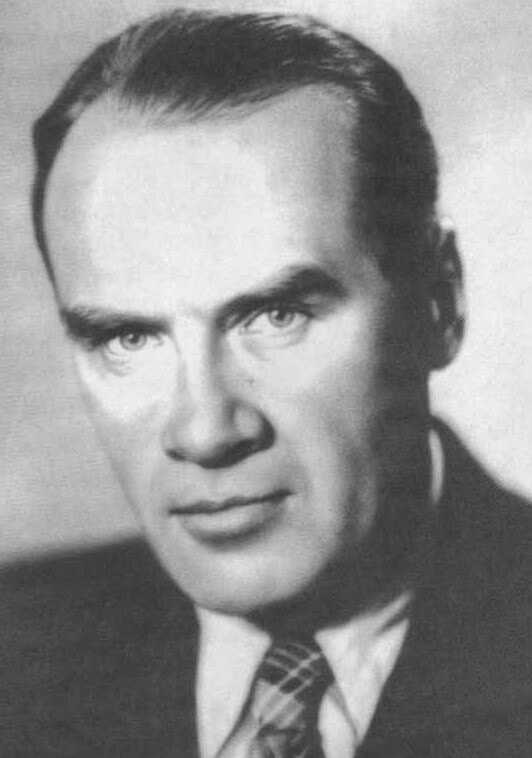 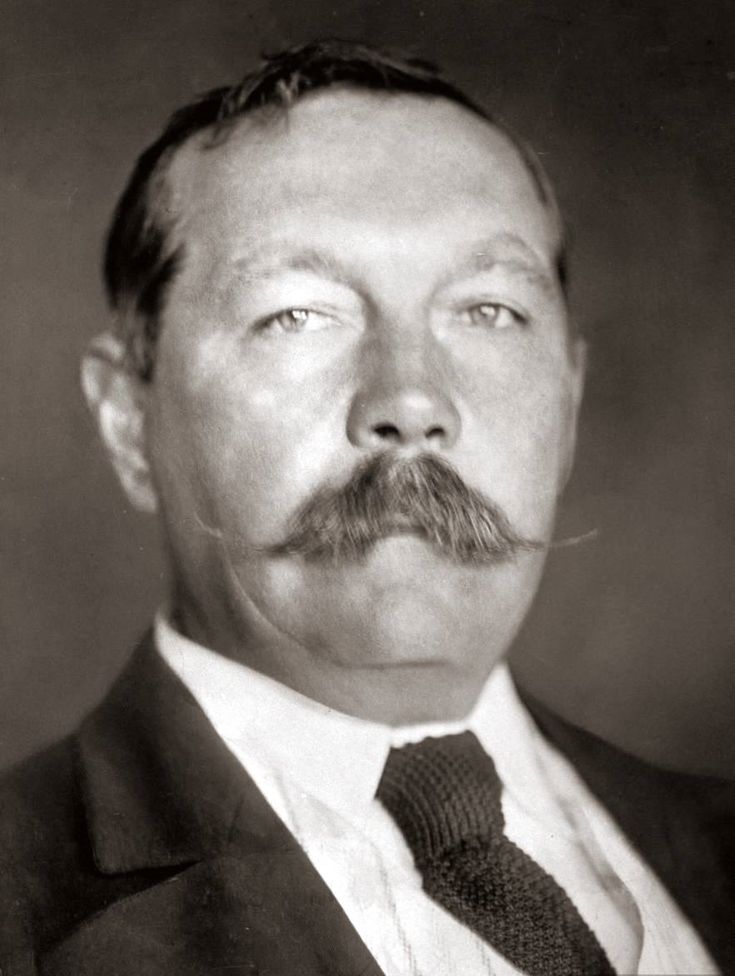 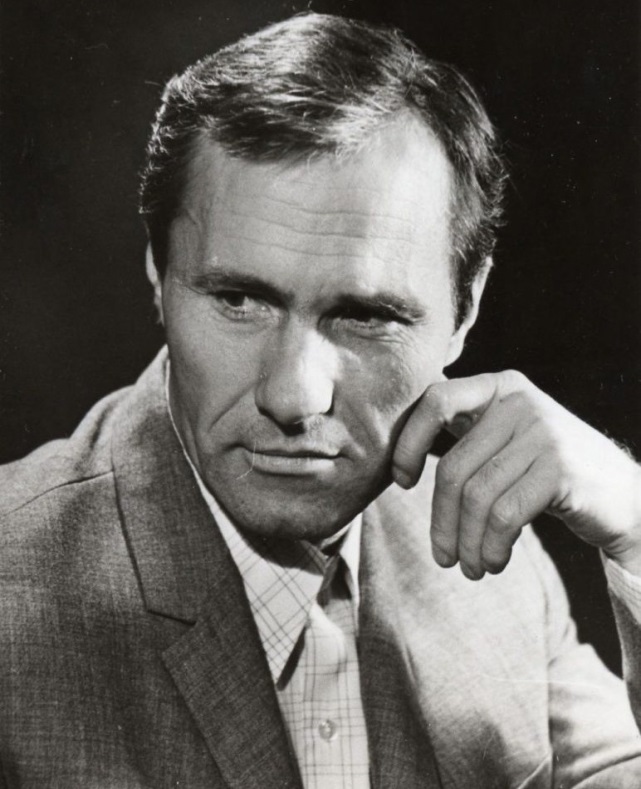 Николай Носов            « Приключения незнайки и  его друзей»
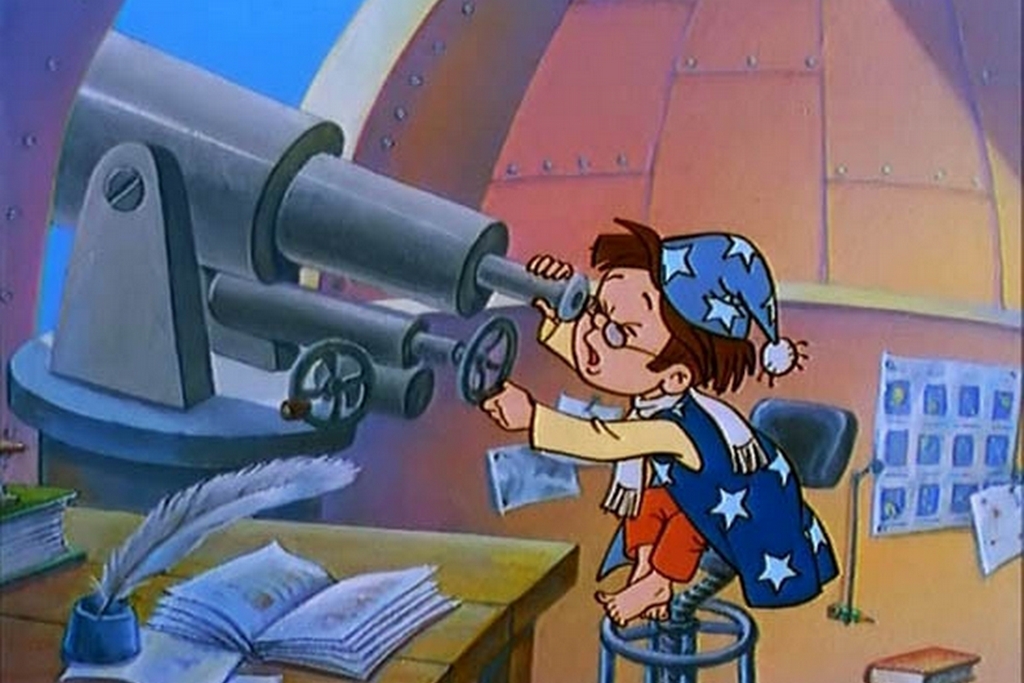 Аркадий Гайдар «Четвертый блиндаж»
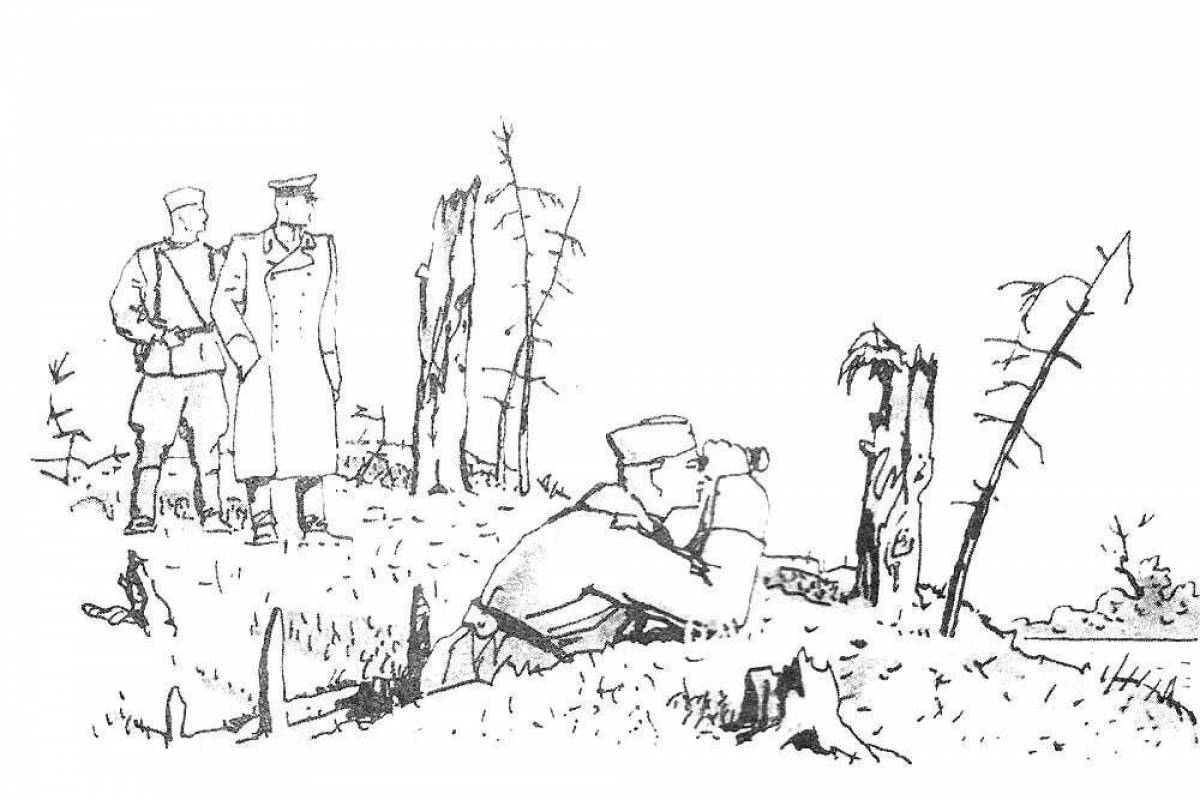 Артур Конан Дойль «Этюд в багровых тонах»
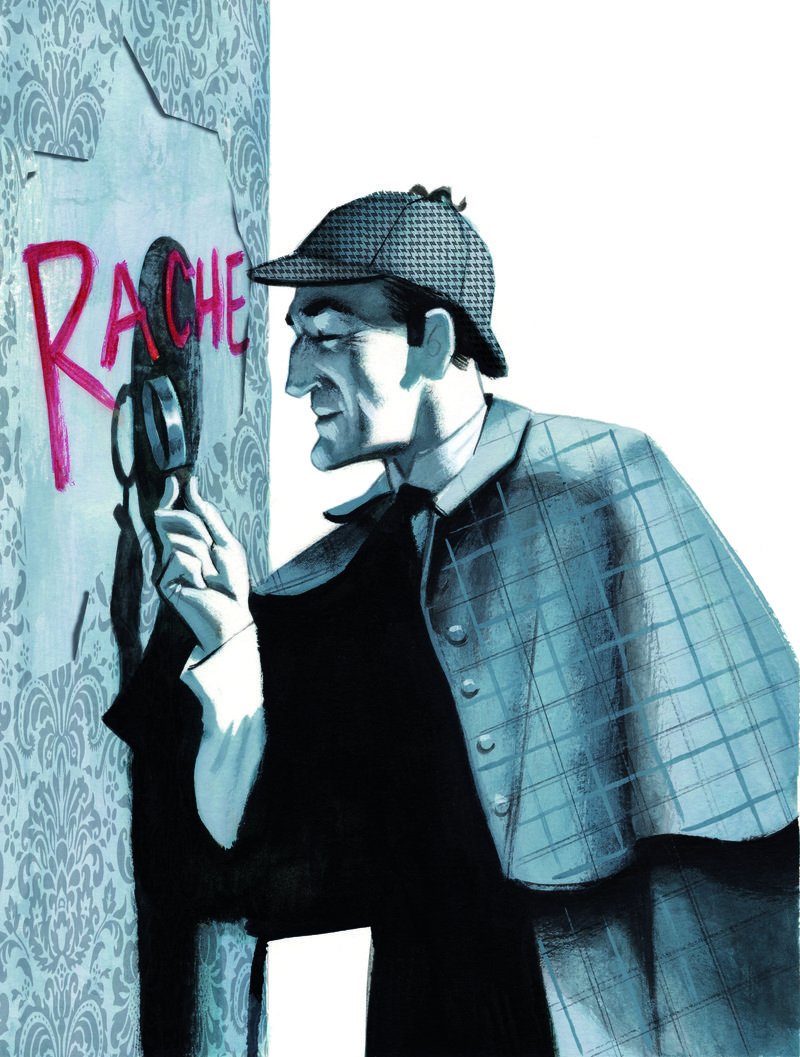 Василий Шукшин «Микроскоп»
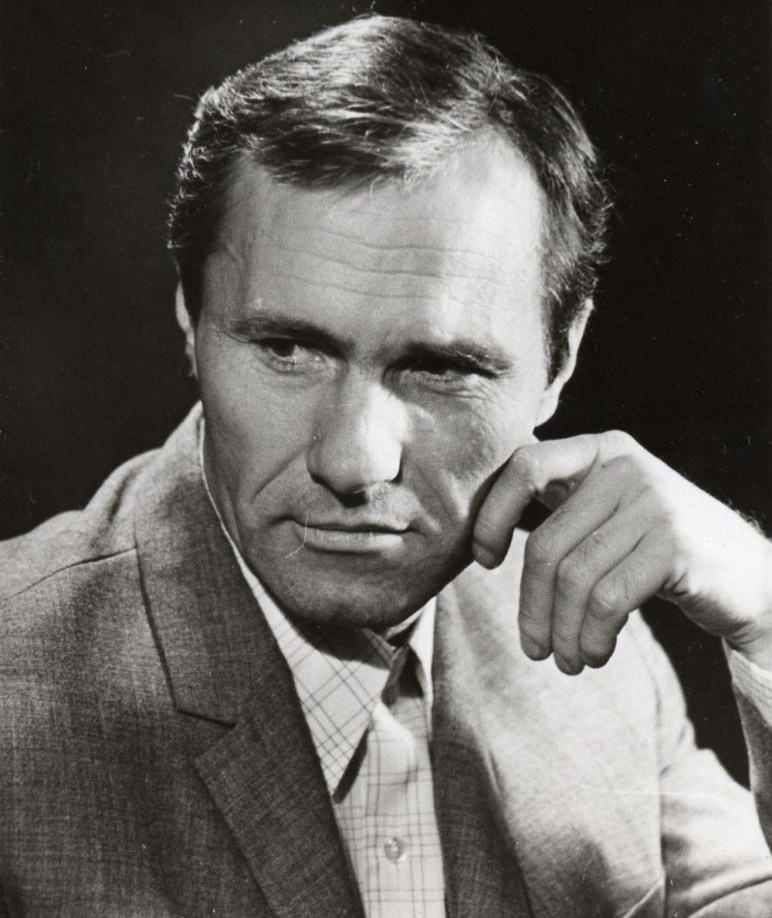 Тема урока
УВЕЛИЧИТЕЛЬНЫЕ ПРИБОРЫ 
ДЛЯ ИССЛЕДОВАНИЙ
Биологические исследования

1)Наблюдение за большим пестрым дятлом , сидящим на дереве	   
2)Обнаружение ядер в клетках кожицы лука	
3)Определение  формы клеток мякоти томата	
4)Обнаружение красных телец-хромопластов –в клетках мякоти томата
5)Исследование внутреннего строения ядра в клетках кожицы лука
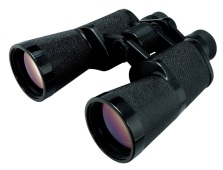 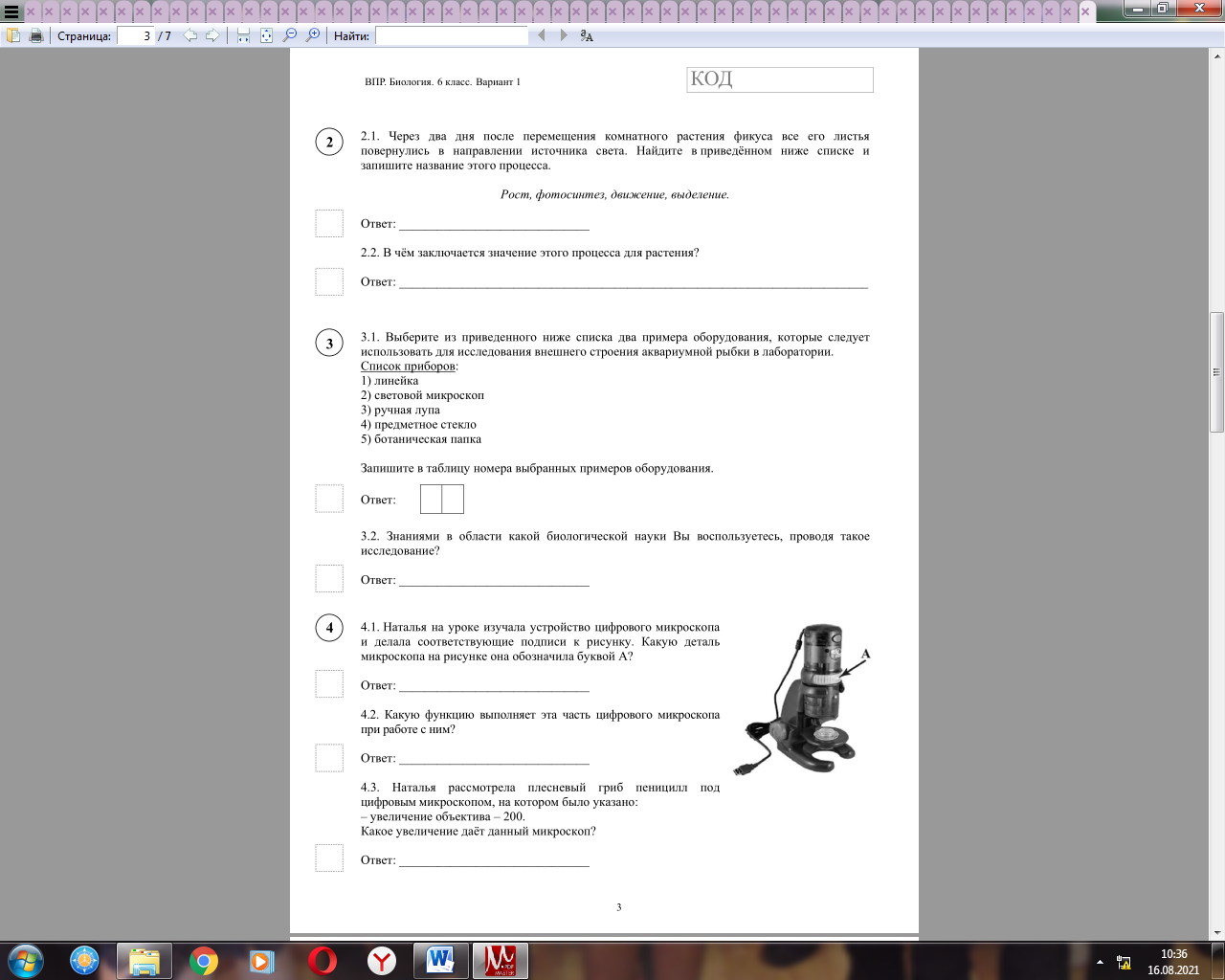 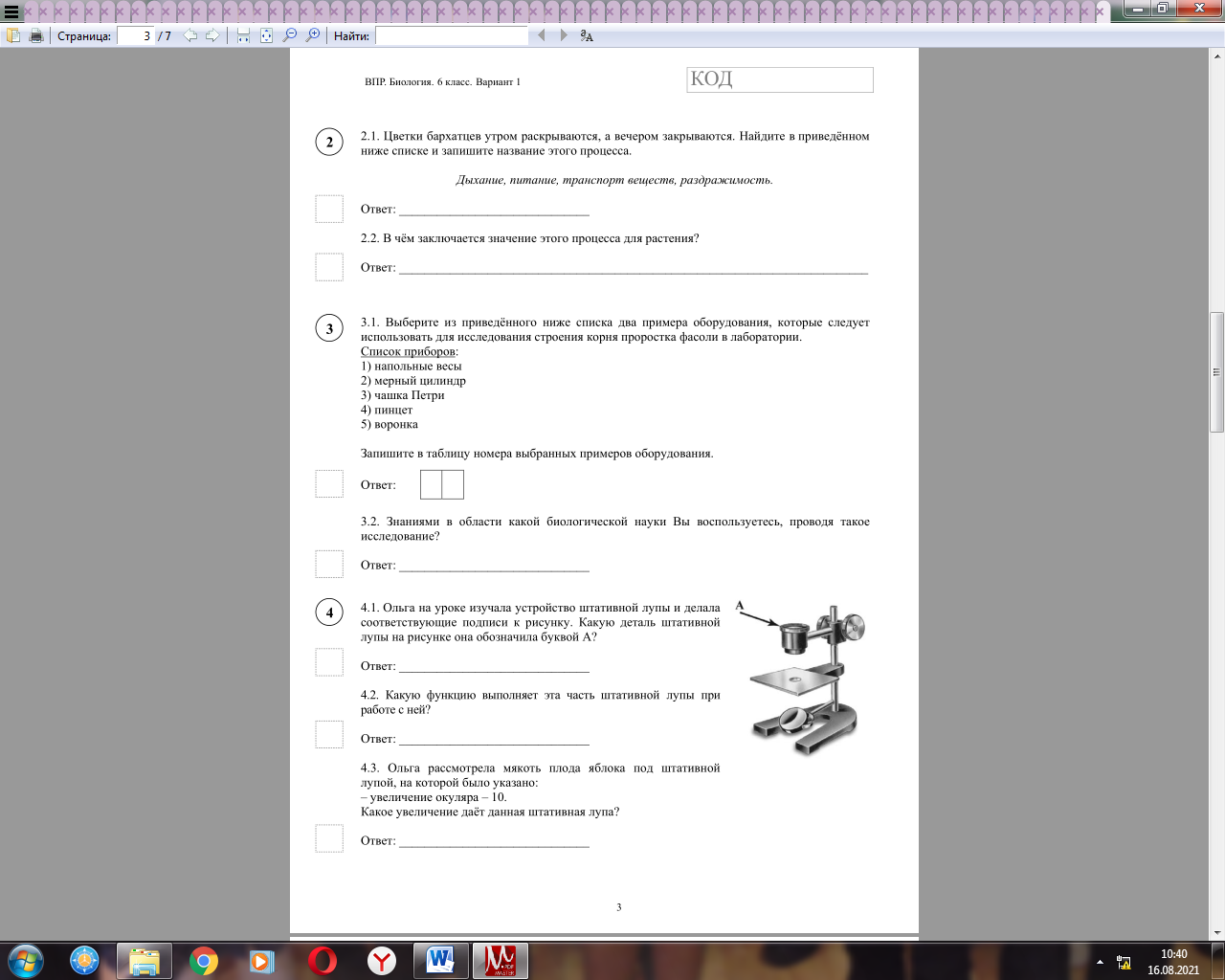 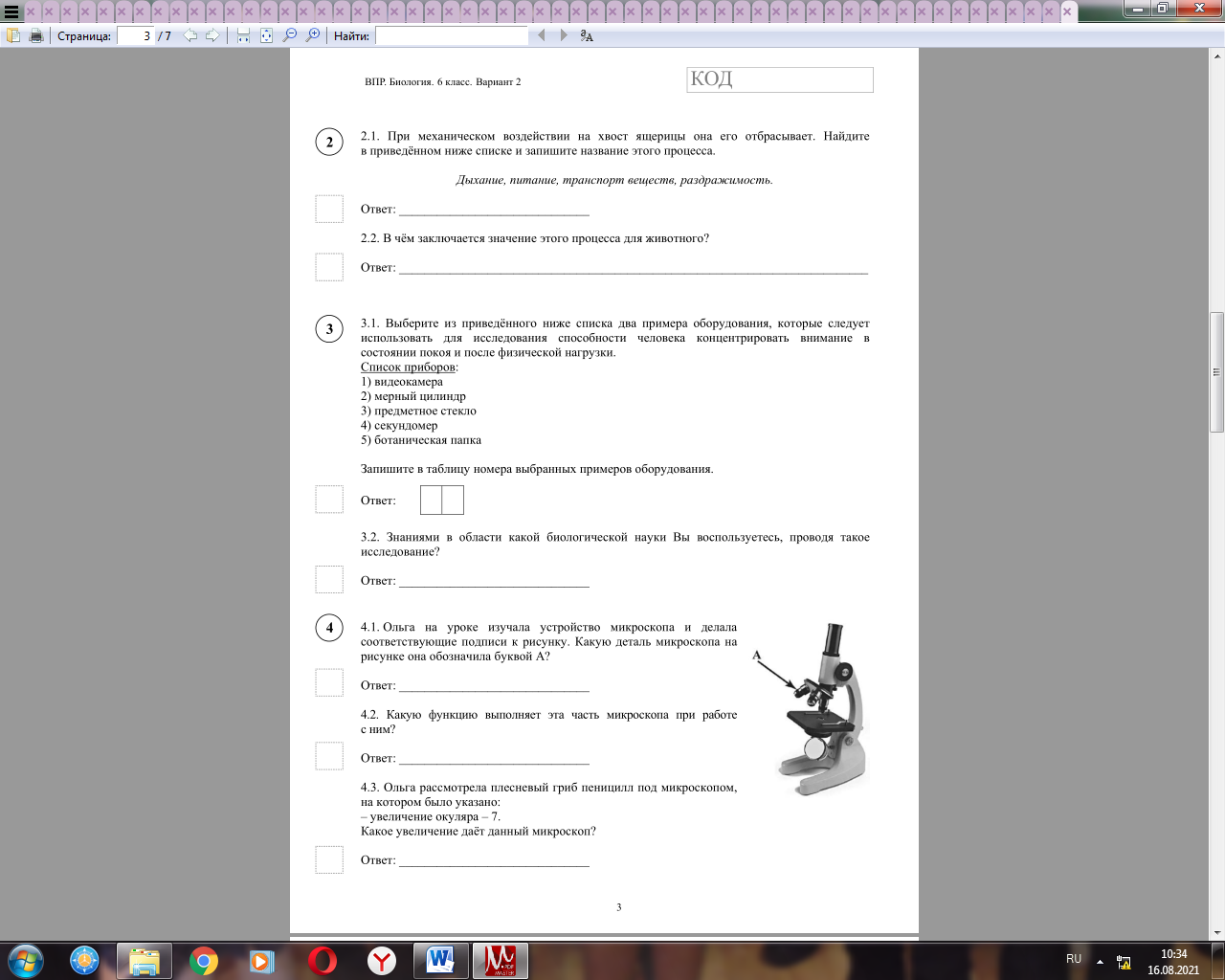 Задание 1. Историческая справка
Устройство лупы
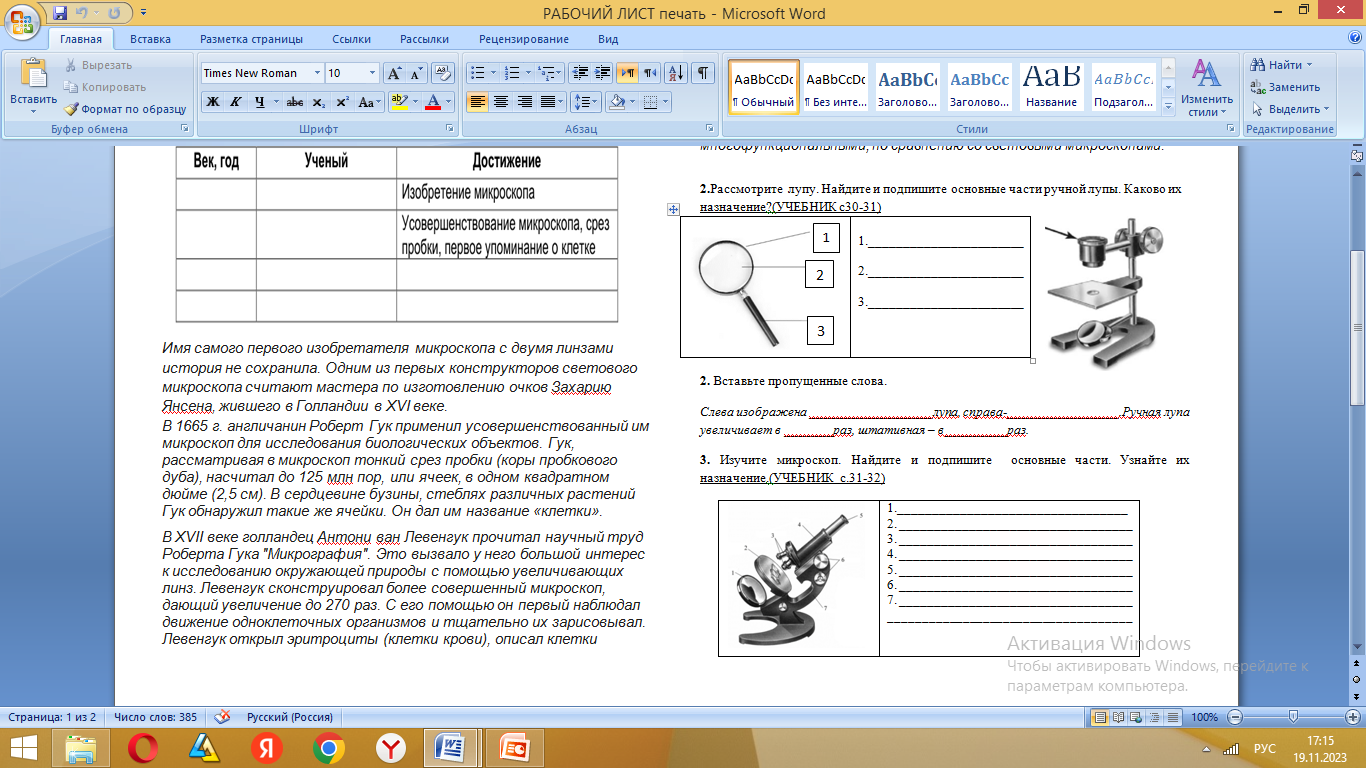 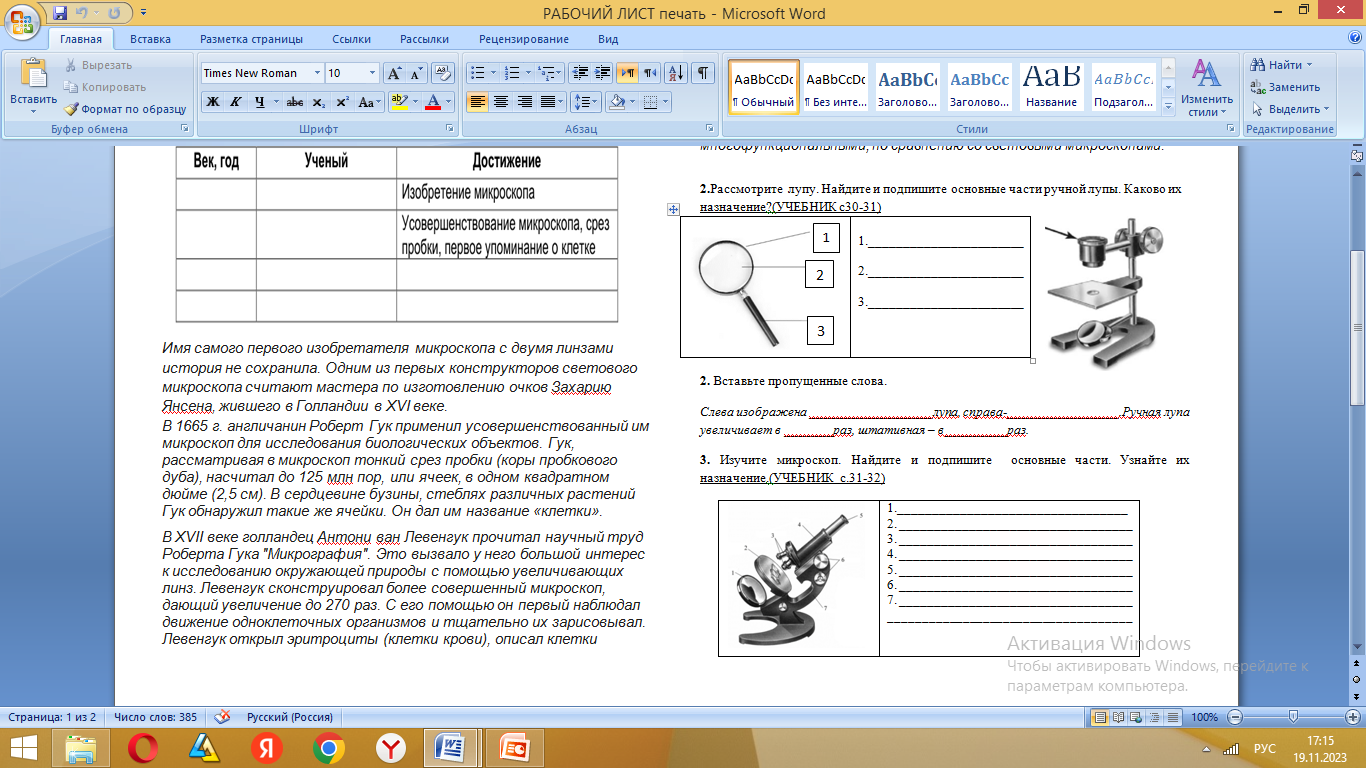 Устройство лупы
Устройство светового  микроскопа
Устройство светового  микроскопа
Как определить увеличение микроскопа?
Подготовка микроскопа к работе
Подготовка микроскопа к работе
21354
Практическое задание
С помощью лупы рассмотреть мякоть яблока, томата.
Подготовить микроскоп к работе и рассмотреть готовый микропрепарат
ДЗ п.6 вопросы устно , *  «Подумайте», «Задания» письм.
«ЛЕСЕНКА УСПЕХА»
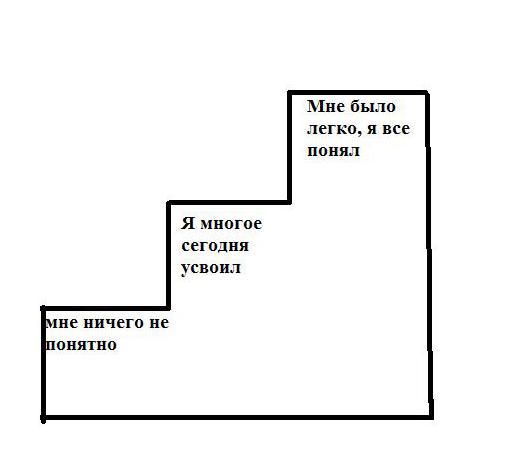